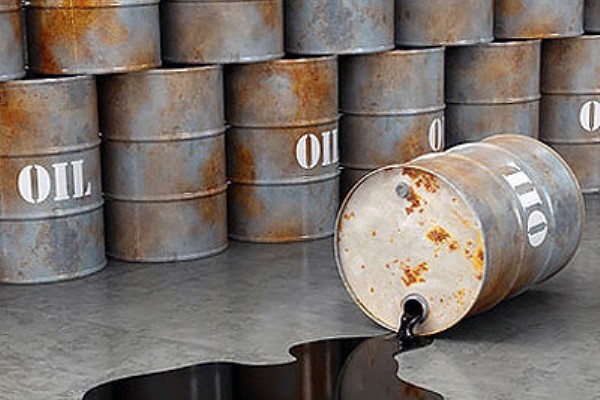 Нафта-чорне золото
Підготували учениці 11-А классу 
Засоріна Євгенія, Фурдиш Веронка та Васильченко Єлизавета
“Спалювати нафту – це те ж саме, що топити піч асигнаціями”   (Д. І. Менделєєв)
Нафта:
 С- 84-87%
 Н- 12-14%
 О,N,S-1-2 %
 парафінові вуглеводні
 циклоалкани
 ароматичні сполуки
 розчини неорганічних солей
Нафта сильно змінює колір від світло-коричневого до чорного
Нафта(за розчинністю):

 Легка (0,65-0,7)

 Важка (0,98-1,05)
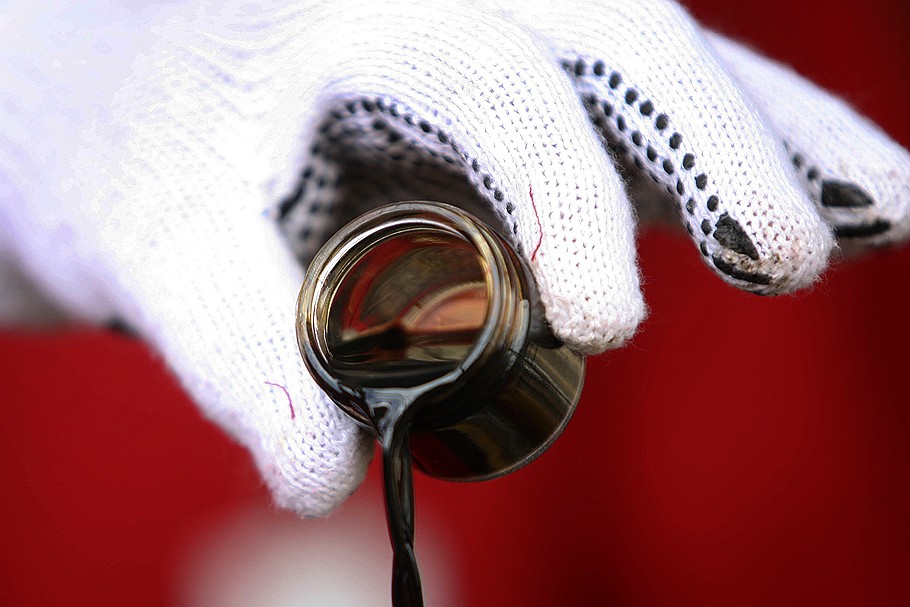 Не має температури кипіння ,зазвичай більше 330° С
  Розчинна в органічних розчинниках
 З водою утворює стійкі емульсії
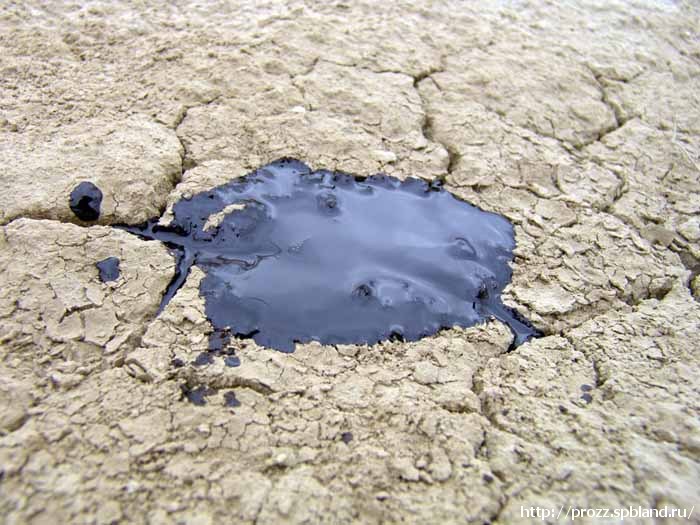 Нафта(за вмістом)

Метанова(нерозгалужені алкани)
Нафтенова(циклоалкани)
Змішана(алкани+нафтени+ароматичні вуглеводні)
Сира нафта не застосовується, а піддається переробці
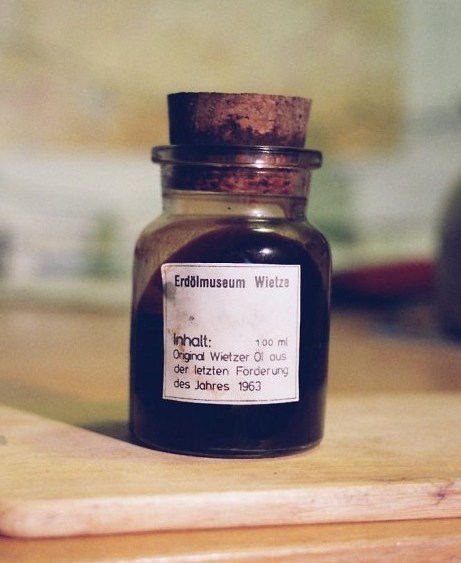 Способи переробки
Фізичний метод(первинна переробка)
Хімічний метод(вторинна переробка)
На вторинній переробці переробляють не нафту, а фракції отриманні в первинній.
Фізичний метод(первинна переробка)
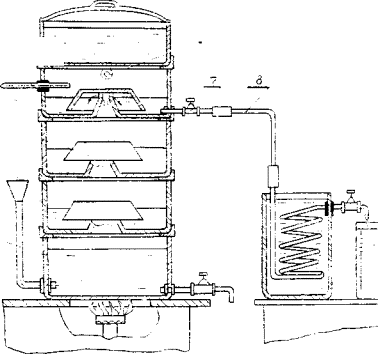 Перегонку здійснюють на нафтопереробних заводах,після видалення з неї супутних газів
 У процесі перегонки отримують світлі нафтопродукти
6
Мазут:
 Солярові масла
 Смазочні масла
 Вазелін
 Парафін
Гудрон
Газоїльна фракція бензинів (tкип. 40-1800C)
2
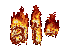 1
3
Газова фракція (tкип. до 400С)
Лігроїн (tкип. 150-2500С)
4
5
Дизель(tкип.200-3300С)
Керосин (tкип. 180-3000С)
Застосування
Бензин – моторне,авіаційне,автомобільне паливо, розчинник масел.
Ліграїн – тракторне  паливо, розчинник у фарбовій промисловості.
Гас – реактивне і тракторне  паливо.
Газойль – солярове масло-для дизелів і котельного опалення.

Залишком перегонки є в’язка чорна рідина - мазут
При перегонці нафти - жодних хімічних змін немає
Хімічний метод(вторинна переробка)-крекінг
Крекінг – процес розщеплення молекул важких вуглеводів на простіші.
Каталітичний
Термічний
Для підвищення виходу бензину і поліпшення його якості використовують крекінг.
 У результаті вуглеводні розкладаються інші вуглеводні з більш низькою молекулярною масою.